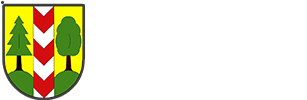 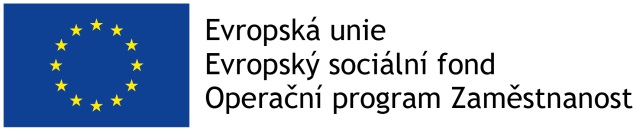 Obnova a rozvoj duchovního a společenského života na venkově. CZ.03.4.74/0.0/0.0/17_080/0010117
Program rozvoje obce Skřipov na období 2021–2027: Diskuzní setkání občanů a výsledky dotazníku pro obyvatele.
Období dotazování: únor 2020
Obsah Programu rozvoje obce:
Analytická část
Témata:
Území
Obyvatelstvo- demografická a sociální situace
Hospodářství- ekonomická situace, trh práce
Infrastruktura- technická a dopravní infrastruktura, dopravní obslužnost
Vybavenost území- zdravotnictví, sociální péče, kultura a péče o památky, sport
Životní prostředí – stav ŽP, ochrana ŽP
Obsah Programu rozvoje obce:
Návrhová část
Témata:
Infrastruktura
Školství, mimoškolní výchova
Kultura a cestovní ruch
Sport
Životní prostředí, ekologie
Komunitní život v obci
Sociální politika a zdravotnictví
Doprava
Bezpečnost
Výsledky dotazníkového šetření.
Účast:
Počet vyplněných dotazníků:
  329 kusů (51 elektronicky, 278 papírově)
Počet občanů Skřipova nad 15 let: 
   843 obyvatel
39 % obyvatel (nad 15 let) vyplnilo dotazník
1. Co je pro Váš život v obci významné?
2. Pokud je významné ještě něco jiného, napište co:
Čisté životní prostředí a okolní lesy (5),
aby většinové zastupitelstvo hlasovalo v zájmu všech občanů a ne v zájmu malé skupiny (2),
klidné prostředí (2),
dobré školství,
společensko-kulturní akce,
kousek do přírody, lesa,
velký bonus je KD,
aby lidé podpořili kult. život v obci a zúčastňovali se akcí spolků, 
dlouhodobé parkování osobních či služebních aut na místních (obecních) komunikacích, 
životní prostředí, ticho v noci (roste hluk z tepelných č., chlazení jednota), 
skoro klidná lokalita, 
rozvoj obce.
3. Co se Vám na naší obci nejvíce NELÍBÍ?
4. Pokud se Vám nelíbí ještě něco jiného, napište co:
Chybějící chodníky u hlavní křižovatky, na hřbitově (9),
lhostejnost majitelů psů a koček: všude výkaly, hlučnost (8),
chybí hospoda, restaurace, kavárna (6),
nedostatečná aktivita zastupitelstva a její práce, rozdělování financí – plýtvání obecními prostředky (3),
vlastnictví kanalizace, chybí ČOV (3),
nedostatek parkovacích míst, např. hřbitov, chybí parkovací místo pro zdravotnické služby (4),
černé skládky u komunikací, za hřištěm, v lese (3),
chybí plynofikace (3),
spolky se navzájem nepodporují (3),
nedostatečný kulturní a společenský život (3),
nezájem obce a dalších orgánů o rušivou činnost sousedů (možná i protiprávní) těžkými stroji, které v zabydlené oblasti nemají co dělat, bezohlednost, sobeckost a neustálé rušení, nadmíra hluku, netolerance neděle, svátků (2),
znečišťování ovzduší pálením kde čeho (2)
dětské hřiště – veřejné a dostupné, stav dětského hřiště a jeho využití (2),
chybí dětské hřiště pro dolní konec Hrabství (2).

Další: stav hasičské nádrže (2) (přemnožení komáři), průjezd nákladních vozidel(2), hlučná a zapáchající drůbežárna, lidé neumí táhnout a držet za jeden provaz, chybí koupaliště, stará tělocvična, přesahující větve stromů ze zahrad do veřejných komunikací, na hřbitově u památníku obětem (zanedbané, přerostlé),neznalost pracovnice OÚ, Neustále poškozený pozemek černou zvěří u hřbitova v Hrabství (2), vyhozené peníze na stavbu hřiště, pouštění petard na Silvestra (zákaz nebo určení místa), špatné parkování v okolí základní školy a mateřské školky, špatný estetický stav kostela, péče o veřejnou zeleň, preferuje se Hrabství, v obci málo upravených, hezkých míst, chybějící dopravní značení, výběr peněz za vodné a stočné; vadí mi ucpáváni úzkých ulic parkováním, musí zůstat prostor dle vyhlášky.
5. Co se Vám naopak v naší obci nejvíce LÍBÍ?
Životní prostředí - čistota okolí, klidné prostředí (37),
MŠ a ZŠ – rekonstrukce se libí a dostupnost (31),
OÚ – rekonstrukce (30),
krásně zrekonstruovaná budova fary (28),
rekonstrukce Kulturního domu (18),
autobusové zastávky – jejich úprava a kontejnery (13),
hasičská zbrojnice a její rekonstrukce (12),
podpora spolků, kulturní a společenské vyžití (11),
sportovní zázemí – hřiště (7),
pošta (5),
dobré vedení obce, vstřícnost zaměstnanců OÚ a zájem o občany (4),
za krátkou dobu změnila obec svůj vzhled, stav veřejných budov díky dotacím (4),
dostupnost lékaře (4).
Další: dobré vztahy ze sousedy; kostel; sociální dům a služby pro důchodce (2); lidé, kterým život v obci není lhostejný, že se všichni znají. ; úprava okolí hřbitova (3); málo obyvatel; pravidelná péče o zeleň na veřej.prostranství (2); zájezdy pro důchodce, vítání občánků, přání jubilantům(2); prodejna ENAPO (3); pan starosta a paní starostová (3); firma HON; Kvalitnější služby, snaha o zlepšování okolí, rekonstrukce, zavedení košů a tento dotazník, co je známkou snahy o komunikaci a vyjádření názorů lidí; dostupnost veřejných služeb (3); pořádek a čistota; šatny pro sportovce; hezká obec; infrastruktura (2); příjemní a hodní lidé (až na výjimky).
6. Jaké služby Vám v obci schází?
Restaurace, kavárna nebo hospoda (50),
obchod s potravinami, potraviny v Hrabství (45),
žádné, všeho je dostatek, díky starostovi a zastupitelstvu (10),
dětský lékař (6),
společenský sál pro pořádání akcí (6),
více sportovní, kulturní a společenské vyžití (5),
zubní lékař (4),
kadeřnictví (3),
sběrný dvůr (2),
kompletní dům služeb (2),
bezpečné dětské hřiště (2),
cvičení pro seniory (2),
obecní kompostárna – na zelenou trávu. 
Další: Bankomat; čistírna, opravna obuvi; likvidace stavební suti; kvalitní údržba silnic v zimním období; farní úřad; Benátské noci; Senior taxi, autobusová doprava o víkendech směr Bílovec.
7. Jak hodnotíte dostupnost obce veřejnou dopravou?   								5,1%
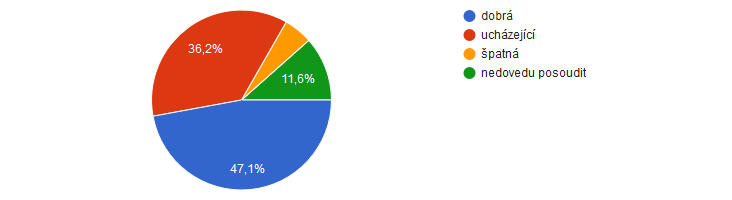 8. Pokud máte výhrady k veřejné dopravě, napište jaké:
Nedostatečná doprava a spoje o víkendu, obousměrně a noční spoje o víkendu (20),
nedostatečné a nevyhovující časové spoje směr Opava, také víkendy (11),
stále se měnící spoje a špatná návaznost spojů (7),
nedostatečné dopravní spojení do Ostravy (4),
nemám výhrady (4),
nevhodné umístnění zastávek a parkování autobusů (3),
nejezdí autobusy o víkendu do Bílovce (2),
autobus zastavuje na křižovatce, když jede od Kajlovce, nepřehlednost při vystupování. Zastávka by měla být jinde(2),
zmatečnost zastávek (nástupních a výstupních míst); Autobusem jsem jela jen jednou. Spoj měl jet ze zastávky u kostela, ale stál u bývalého pohostinství. Řidiči si dělají ze spojů holubník.
9. Na co byste přednostně využili finanční prostředky obce?
10. Využil/a byste finanční prostředky ještě na něco jiného? Napište na co:
Výstavba dětského hřiště, hřiště na volejbal, basketbal, tenis (14)
rekonstrukce nepoužívané požární nádrže – na plavání, bruslení (11),
nové chodníky a přechod pro chodce (11),
vyřešit parkování v obci, před školou (7),
parkování před hřbitovem (5),
dořešení vytápění firmou HON (5),
obchod v Hrabství (3)
pořízení ČOV (3)
výkup pozemků pro výstavbu rodinných domů (2),
dopravní značení (2)
multifunkční, workoutové hřiště, posilovna (3)
plynofikace (2),
sběrný dvůr Hrabství – Skřipov (2),
bývalý tenisový kurt u fotbalové klubovny - nyní nevyužito, použití pro případné dětské zvětšení hřiště, posezení při fotbale,atd.?případné postavení větší pergoly/zastřešení v tomto místě.
7,8%
7,8%
10. Využil/a byste finanční prostředky ještě na něco jiného? Napište na co:
Na dodělání budovy moštárny ať koresponduje s budovou sportovců, 
kompostárna, 
výstavba kanalizace, zpomalovacích retardérů na komunikace, 
odbočka od Kajlovce/Březové je v noci neviditelna,
bezbariérový přístup do kulturního domu a k lékaři, zabezpečení a ochrana obecních studní,
oprava starého OÚ, 
výsadba aleje ovocných stromů směrem k hřišti, 
koupaliště, 
opravit cestičky mezi hroby a vstup ke hřbitovu,
modernizace veřejného osvětlení - LED osvětlení,
oprava lesních cest (cihelna),
vznik klubovny pro mládež (bývalá tělocvična).
Další: místo pro setkávání rodin s dětmi; cyklostezka Skřipov - Hrabství mimo silnici; prodloužení aleje k rybníku Balaton; budovu na různé akce, jako jsou oslavy, atd.; kulturní dům, sál ve Skřipově; rozvoj kulturního života v obci; na kulturní a spol. využití tělocvičny; příspěvek obce na výměnu kotle; byty pro mladé rodiny; pořádání akcí pro důchodce; ulice, kde ještě není asfalt.
11. Pro jaký účel by měla sloužit bývalá tělocvična ve Skřipově?
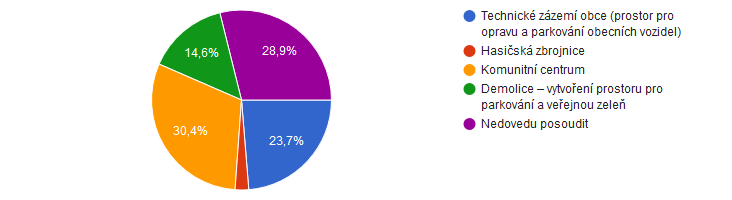 2,4%
12. Pokud máte ještě další návrh pro využití bývalé tělocvičny, napište jaký:
Sál pro společenské a kulturní využití – narozeniny, pohřby, rodinné oslavy, atd. (20),
restaurace, hospoda nebo kavárna (13),
nové byty, bydlení (6),
fitness centrum (6),
kulturní dům pro obec Skřipov (4),
komunitní centrum pro všechny občany nebo byty s komunitním centrem(3),
tělocvična není majetkem obce, bezpředmětná otázka (3),
multifunkční zařízení pro děti (3),
nemohu posoudit, neznám stav budovy (3),
kavárna, restaurace, společenský sál, když už jste vyhodili několik miliónů za tzv. klubovnu na hřišti, která se možná využije párkrát do roka pro pár jedinců, kteří se potřebují realizovat na úkor většiny obyvatel, kteří s touto akcí nesouhlasili a považují ji za zcela zbytečnou a předraženou. 
Další: starší lidi neznají pojem komunitní centrum (2); cukrárna; dům služeb; zbourat; hlavně ne parkoviště; dům pro seniory; workoutové hřiště; kino (2), veřejné vnitřní sportoviště; momentálně žádná možnost – KD Hrabství nic neřeší; zázemí pro pracovníky OÚ; Ještě jako žák ZŠ jsme tam hráli divadlo, promítaly se filmy. Dnes je to jeden velký B....L! Dokonce jsme tam měli svatbu! ; parkovací  místa – součást sběrného dvora.
13. Měla by se obec zaměřit na pozemky pro výstavbu rodinných domů? 			 			5,2%
14. Péče o veřejnou zeleň je? 																	  8,2%
15. Vozíte děti do školy nebo školky autem? Proč?                             4,3%                                        4,6%							     1,4%
16. Jak jste spokojeni s … (Každý bod oznámkujte jako ve škole známkami 1-5 dle toho, jak jste s ním spokojeni)                            162												   113					 116 																	     97																	      											   71  71 					  59								   48						    37						             43	   35				      		    24			     			    27		      31		                   			 18 18					  	10									     7
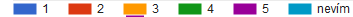 16. Jak jste spokojeni s … (Každý bod oznámkujte jako ve škole známkami 1-5 dle toho, jak jste s ním spokojeni)         		     120										 93		           80 					        	                                       83			 					          67                                                  66 62 74		  49								      55  	  59	 					            37 					    35                          40				  29	14		            20															   4
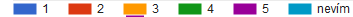 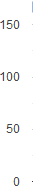 16. Jak jste spokojeni s … (Každý bod oznámkujte jako ve škole známkami 1-5 dle toho, jak jste s ním spokojeni)    							  			                 					      137							    114			           128    	          91 					   92					   106					92		                 79 		 58	    55 						 54												     					                                            	       41	    40			    43       34	    26	       20                  33        24									    12				     9  5				        15 8
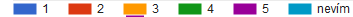 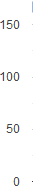 17. Pokud Vám nevyhovuje kvalita místních komunikací, napište kde (která ulice):
Všechny ulice, celý Skřipov (43),
silnice 463 od ZŠ ke křižovatce (10),
od hlavní cesty kolem obchodu ke hřišti (10),
hrabství - výhon, od domu č. p. 36 k č. p. 52, č.p. 66 a 67. (7),
jak máme specifikovat ulice, když nemají jmena? možná i tato aktivita by ze strany obce byla rozumná (2),
v Hrabství od hlavní silnice k Duči (3),
střed Skřipova + cesta Hrabství – Výškovice (3),
to je vcelku legrační otázka, nemyslíte? Kromě cesty do školy a cesty od kostela směrem na Hrabství, všude by se hodila úprava,
chybí chodníky k hřišti, před školou, k obchodu (3),
hlavní tah na Jakubčovice, v místě bydliště č.p. 200(2),
přes obec Skřipov (hlavní tah), od firmy Best směrem k Vyškovicím (po okres Opava) (2),
hřiště - lesní správa,
tam, kde je lepený, opravovaný asfalt.
17. Kvalita místních komunikací
přejezd místní komunikace od hřiště k firmě hon, propadlá vozovka a MK kolem Meleckých je snad poslední bez asfaltového povrchu,
ulice od Bohdalů k Ulmanům ml.,
ulice č. 19, od č. 21, od č. 15, 
ulice Kříže směr č. 49 a č. 20, ulice z dolního konce směr k severu; 
kopeček u zast. Opava; 
ulice mezi cestami na Požahu a Bílovec (Kolovrat, Dušek); 
směr Jakubčovice, Bílovec- Opava (státní) (2),
od Meleckého k obchodu; Spojnice záhumenní za Vargou J., Melecký Jan, k  továrně. HON - OTŘESNÁ, v podstatě neexistuje, 
oprava ulice od p. Štalmacha vč. dopravní značky Omezení rychlosti! a zákazu vjezdu nákl. automobilů, 
ulice kolem Drahomíry Štalcerové (2),
vedlejší cesta od hasičárny,
neznám názvy ulic, bydlím zde krátce, ale většina cest je hrozná,
vadí mi zákaz průjezdu Stanovskou uličkou. Co jednosměrka?, 
na začátku obce od Bílovce, retardér, aby těžké kamiony musely zpomalit,
na každé ulici najdete nedostatky a nezájem OÚ.
18. Chybí v obci dopravní zrcadla? Pokud ano, napište kde:
Křižovatka u kolotoče Hrabství (37),
nechybí (20),
naproti hasičské zbrojnice (12),
odbočka k mateřské škole (11),
u obecního úřadu (10),
hlavní křižovatky stávající zrcadlo je nevyhovující, malé + zamrzlé v zimě (8),
při vjezdu na hlavní silnici u Poltiera (6),
při příjezdu od Jakubčovic není vidět vozidla přijíždějící od Bílovce, špatně natočené zrcadlo (6),
v zatáčce u Balnara (5),
u vývěsky na hřišti, ulice u Cihlářové, Mazur Jiří (2),
hrabství křižovatka pod bytovkou (2),

Další: při výjezdu od staré tělocvičny na silnici od Požahy; sloup naproti RD Mackovi; parkování aut a autobusů podél cest, divím se, že se tady ještě nestala nějaká nehoda; na křižovatce u Potravin (s kamerovým systémem).
19. Pokud máte výhrady k dopravní situaci v obci, napište je (co a kde upravit, kde omezit rychlost, jaké zlepšení?):
Omezit nebo zákaz průjezdu kamionové dopravy přes obec (36)
Omezení rychlosti v obci, u školy, hřiště (21)
Retardéry při vjezdu do obce, před školou (9)
Přechody pro chodce u školy, fary, autobus.zastávek (18)
Žádné (5)
Upravit křižovatku ve Skřipově (5)
Nadměrná zátěž veřejné komunikace tahači (Petrokamen s. r. o.) (4)
Zákaz stání na ulici od hasičské zbrojnice Skřipov – Stodolní (4)
Zákaz stání na ulici od hasičské zbrojnice Skřipov – Stodolní (3)
Parkování před školou, autobusovou zastávkou (3)
Realizovat obchvat (2)
propadlý kanál v zatáčce u Balnarů (2)
Zřídit zákaz stání na ulici kolem pošty a ve spolupráci s policií důsledně kontrolovat dodržování tohoto zákazu. Drtivá většina obyvatel má dostatečně velké pozemky k parkování svých vozidel, nehledě na parkovací místa u obchodu, pošty a obecního úřadu.
19. Pokud máte výhrady k dopravní situaci v obci, napište je (co a kde upravit, kde omezit rychlost, jaké zlepšení?):
Častější měření rychlostí PČR, zejména kvůli nákl. soupravám (2),
nedostatečné označení dopr. značením - celá obec (2),
umístění značky slepá ulice a obytná zóna od hasičárny dolů, 
zrušení zákazu vjezdu v ulici u pana L. Stanovského,
v obci je dle vyhlášky 50 km/h od Kajlovce směr Bílovec ještě nejelo auto méně jak 70 km/h.,
udělat chodník a omezit rychlost ve směru "od Kuta" a ulici okolo hřiště,
šíře komunikace z rozcestí na Bílovec
kamery směr Bílovec úsekové měření
zatáčka u obecního úřadu, 
spojnice od starého OÚ k hlavní cestě, zákaz vjezdu přes soukromou osobu neustálé problémy, zákaz nemá význam!

Další: plná čára na silnici po celé délce.; upravit roh živého plotu u č. 10 (špatný přehled); umravnit šílené motorkáře; doplnění značkou obytná zóna kolem hřiště; hlavně asfalt;  cesty jsou úzké; u výjezdu z výhonu - značka "Stop„.
20. Umístili byste někde po obci retardéry? Pokud ano, napište kde:
U základní školy a mateřské školy (44),
u hřiště a kolotoče (15),
ne, nikde (28),
retardéry na všech vjezdech do obce (19),
začátek obce Hrabství (6)
křižovatka u fary od Jakubčovic (3)
vzhledem ke stavu silnic, nejsou retardéry nutné, cesty jsou samy retardéry (2)
u obchodu (2) ,
nová kolonie (3),
ano - u hasič. zbrojnice a u všech dalších vedlejších silnic.
Další: Nevím zda řešit problém retardéry, ale rychlost vozidel vjíždějících do obce by bylo dobré řešit; před zatáčkou "u Balnara„; jeden už máme  :) u p. T. Jaroše; Ne, stačí "kanálový retardér" u Školoudíků; u OÚ; konec obce -směr Buk; směr St. Ves, Kajlovec.
21. Pokud Vám nevyhovuje kvalita zimní údržby komunikací, napište proč a kde (které ulice):
Zimní údržba celé obce a hlavně o víkendu, zaměstnanci obce uklízí pozdě (19)
vyhovuje (7)
uhrňování většího množství sněhu vždy na stejnou stranu komunikace (3)
nejsou pořádné zimy, takže dostačující (3)
ulice nejsou pojmenované
důchodcům se vandalsky nahrne sníh před vchod domu,
cest mezi obecním úřadem a obchodem (3),
spolu se sněhem je často přibrána i orná půda z polí či kus zahrady,
cesty prohrnout ráno, chodníky snad nejsou vůbec uklizené,
auta na ulicích znemožňují lepší údržbu,
na slepých ulicích je nutné sníh vyvážet (2).
Další: Místní služby se snaží, hlavní tah je práce silničářů a ti mají asi dovolenou od listopadu do března; v  současnosti představuje přirozený retardér aktuální stav komunikací; podél hřbitovní zdi směrem na Hrabství; Vše v naprostém pořádku!! Pracovníci obce - pečlivá starost; cesta na Požahu by mohla být lépe udržovaná; V zimně se uklízí a 9-11 hod vůbec
22. Vadí Vám parkování vozidel podél silnice?
23. Pokud chcete doplnit svítidla veřejného osvětlení, uveďte, kde, č.p.?
Ulice směr k obchodu + v zatáčce u p. Mazurové-naproti Balnorům (6),
JZD bytovka - č. 219 a č. 82, osvětlení sloup chybí (6),
nechci (4), 
na ulici ke hřišti od hlavní silnice (4),
Hasičská nádrž v Hrabství (3), 
při větším větru nesvítí 3/4 Skřipova (2), 
na každé ulici je tmavé místo, každá ulice rozšířit o jednu až dvě lampy (2),
kousek od staré pošty, Záhumení - mezi hřištěm a cestou k lesu,
zatáčka z hlavní na vedlejší směr k MŠ,
u firmy Best,
na rohu Kaple, aby byl osvícen chodník kolem kaple,
v Hrabství u bytovek; mezi č. p. 37 a 91; před č. p. 85, u č. p. 78, 
nemám rád "světelný smog" tak, jak to je mi to vyhovuje a při větru zhasíná ulice směr Hradec,
hasičská zbrojnice směr Hrabství.
24. Existuje nějaké místo v obci či krajině, které je podle Vás zajímavé, dnes zanedbané, a zaslouží si obnovu?
Oprava požární nádrže v Hrabství (36)
dokončení aleje k Balatonu, umístit lavičky, okolí (15)
bývalá tělocvična (10) a areál JZD (5),
ne (6)
hřiště v Hrabství (5)
bývalá vodárna sloužila občanům a mohla by sloužit znovu, prozatím slouží k obohacení jednotlivce (3),
kříže, pomníky, rybníky v okolí obce (3)
rybník Balaton místo, kde se koupalo, dnes k rybolovu, kdyby se vyčistil, snad by se tam znovu dalo koupat?, 
posezení na pozemku staré školy (3)
parkoviště obecní techniky u budovy tělocvičny (2),
křiž. u č. 67, křiž. u č. 22, - napadané větve, nepořádek, parkování aut
rybníček kolonie (2)
vybudovat rozhlednu na Chmeliní (na Láně) (2),
obnovit veškeré původní polní cesty-Onderkovému kříži a zrušit alej na Balaton (3),

Další: Kaplička na konci Stodolní ulice; okolí krásné; Obnova unikátní třešňové aleje mezi Skřipovem a Hrabstvím; Zanedbaná je "kůlna" u jednoty, zajímavá ale není; Technické zázemí obce by mělo být na okraji obce; Objekt a vše kolem jednota – obchod; Všechno je krásné až na fojtku; "Ešík" je moc hezký, bylo by super, kdyby byl v dobrém stavu i Balaton (vojenský ryb.).; Obnova dětského hřiště (2).
25. Třídíte odpad?
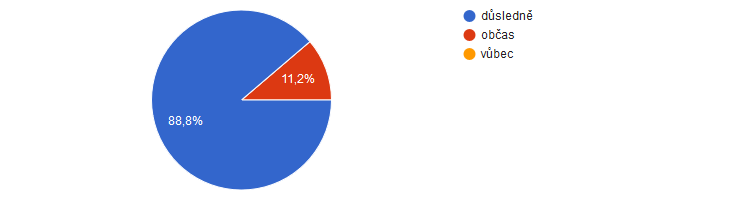 26. Pokud máte výhrady k třídění odpadu, napište je:
Kontejnery na odpad častěji vyvážet nebo navýšení velkoobjemových nádob (10),
nedostatek kontejnerů na papír (7) a bioodpad (6),
chybí kontejner na plechovky (9) a olej (4), chybí kontejner na sběr ošacení pro charitu (2),
chybí nádoba na sklo u Jarošů č. 197 (6),
vytvořit sběrný dvůr (5),
nemám výhrady (4),
větší kontejnery nebo častěji vysypávat odpad na sklo a plast (4),
platit za počet popelnic a ne paušálně (2),
kontejnery u autobusové zastávky jsou nehygienické a nejsou kryté proti dešti,
nedostatečný objem nádob - Hrabství u kolotoče (3),
V Hrabství se mi nelíbí ukládání odpadu do plastových kontejnerů u autobus. zastávky, Je to naházené a neurovnané, pak do kontejnerů nic nevejde. Jsou nevymačkané PVC láhve-dohlédnout na to.
Přidat kontejnery na tříděný papír na více místech v obci (u obchodu jsou věčně plné). Namísto stávajících malých nádob na bioodpad umístit jeden velký kontejner někde na konci obce (např. u vodojemu nebo vzadu u hřbitova) a dle potřeby ho vyvážet namísto toho, aby se svážely každých 14 dnů malé nádoby. Možná v létě malé nádoby stačí, ale na podzim v souvislosti s padáním listí jsou zcela nedostatečné. 
Kontejnery pořád plné, ne všichni třídí poctivě , víc kontrolovat lidi - motivovat je(2). 
Další: nedávat plastové kontejnery na domovní odpad - topí se pevnými palivy - možnost zahoření; jsem s přístupem obce k třídění odpadů spokojen; OÚ neumí poradit kam s odpadem – barvy; kontejnery u autobusové zastávky jsou nehygienické a nejsou kryté proti dešti; U hasičárny přidat kontejner na papír (Skřipov); u KD kontejner dát na plast a sklo.
27. Jste spokojeni s podporou spolkové činnosti?
28. Jaké zařízení pro volný čas byste přivítali (pro děti a mládež, pro rodiny s dětmi, pro střední generaci, pro seniory)?
Dětské hřiště – obnova, rozšíření (29)
Multifunkční sportovní areál – tenis, basketbal, .. (12)
Pro rodiny s dětmi a mládež (10)
Restaurace, hospoda s venkovním posezením (10)
Cukrárna-kavárna (7)
Zázemí pro seniory – kurzy cvičení, lavičky, seniorská hospoda (7)
Řešit využití vodní nádrže (tzv. Duče) v Hrabství - v létě koupání, v zimě bruslení (6)
Společenskou místnost (5)
Venkovní hřiště + sportoviště s možností posezení pro rodiče (4)
Kino (4)
V Hrabství lépe vybavené dětské hřiště (4)
Ponechat tenisové kurty u hřiště (3)
Zrekonstruovaná tělocvična pro využití rodin s dětmi (3)
úprava a vybavení plochy starého vodojemu za hřištěm.
28. Jaké zařízení pro volný čas byste přivítali (pro děti a mládež, pro rodiny s dětmi, pro střední generaci, pro seniory)?
Zprovoznit bývalou vodárnu pro občany obou obcí( snítky, oslavy narozenin ,atd.) ,
pro všechny generace,
kulturní místnost ve Skřipově,
tvůrčí práce, výtvarné, přednášky o zdraví, výstavy ručních prací,
pro mne dostatečné,
venkovní stůl na stolní tenis (2),
vhodné prostory pro mladé hasiče (děti),
Bazén,
kavárnu pro seniory místo Sokolovny,
sportovní areály ve Skřipově i v Hrabství (2),
více organizovaných akcí (výletů),
workoutové hřiště,
nemohu posoudit nemám děti, sama využívám pouze procházky se psem,
vylepšení dětského hřiště na fotbalovém hřišti,
rychlobruslařská dráha.
29. Kterou z uvedených možností poskytování informací nejčastěji využíváte?
30. Co považujete v současnosti za největší problém ovlivňující kvalitu života v obci:
Špatný stav komunikací a chodníků (33)
Znečištění ovzduší zplodinami z komínů, topí se vše možným (24) 
Kamionová doprava a velký provoz (16)
vztahy mezi občany a sousedy, a snaha vytvářet opozici (16)
Chybějící ČOV (16)
Stav kanalizace (14)
Chybějící obchod v Hrabství (12)
Lokální topení (9)
Laxní přístup zastupitelstva a pomalé řešení problémů ze strany obce (6)
Lidé se nemají kde scházet, volnočasové aktivity nulové (6)
Chybějící stavební  místa (4)
Psí exkrementy a zápach z kanalizace (3)
Další: dětské hřiště ve Skřipově; Petr Binar - provozování rušivé činnosti v obytné lokalitě - nedodržování klidu ve svátky a neděle; posypový materiál, štěrk a ozdobné kaménky nezpevněné kolem plotů mohou způsobit vážný úraz! Při dešti pak se naplavují a mohou ucpat kanalizaci; nedokážu posoudit.; Provoz sklápěček z kamenolomu; Není hospoda!; Ve vyšší politice se to nazývá korupce, ale tady bych to nazval "udělám něco pro kamaráda„; Nepořádek v okolí kontejneru a třídění odpadu; Nedostatečné spojení obce s okolní přírodou - stezky. ;absence cyklostezky; to že se vše valí na Hrabství a do Skřipova nic; absolutní nekoordinace společenských složek.
31. Máte v obci trvalé bydliště? 														  3,3%
32. Základní směr rozvoje obce.
39,2%
33. Počet a spektrum obyvatel obce:					                   1,2% 						4,5%
34. Měla by se obec zaměřit na vytváření podmínek pro podnikání a rozšíření pracovních příležitostí?
19,4%
35. Měla by obec fungovat jako obec spádová včetně udržení služeb jako je pošta, zdravotní středisko, dopravní obslužnost, společné spolky a podobně? 									 2,4% 								  3,4%
36. V obci:  4,3% 							    3,6%
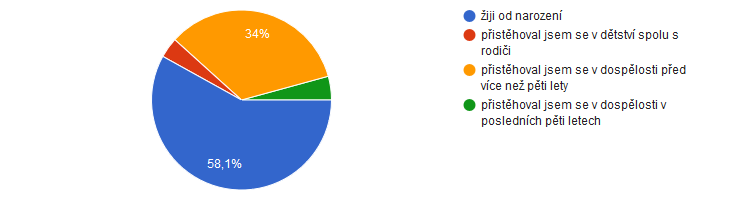 37. Ve které části obce žijete?
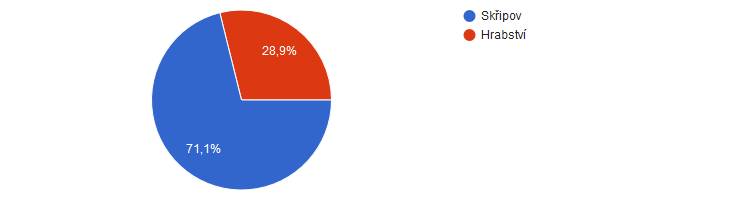 38. Typ Vaší domácnosti:
39. Jste:
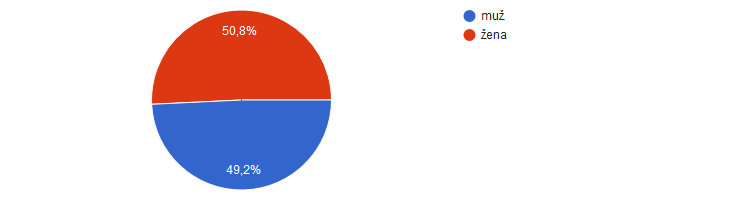 40. Váš věk:
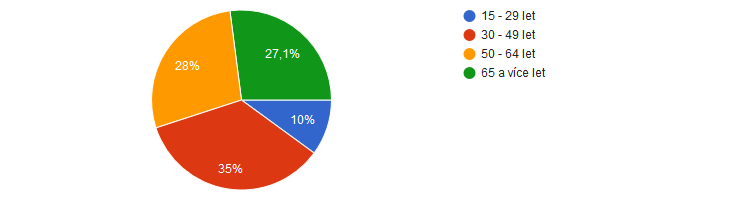 27%
41. Jste:   5,4%                                             4%
42. Komentáře, návrhy:
V obci se mi moc líbí, obec vzkvétá, spousta práce pro Hrabství (7).
Nejdůležitější je podle mého udělat společnou ČOV a poté opravit komunikace a snažit se přidat co nejvíce chodníku. :) Začít aktivně pracovat a jít příkladem v tomto obyvatelům P.S.: Zatím nemám děti ve škole ani školce, ale je to povinná otázka a musela jsem odpovědět..
Zapojit do činnosti obce a zastupitelstva občany, kteří trvalé bydlí v obcích  a mají zájem o fungování a prosperitu. Někteří zastupitelé a členové komisi dojíždějí a nemají přímý kontakt s obcí.
Uvítala bych zákaz ohňostrojů na veřejném prostranství(2).
Nepodporovat spolky mimo působnost obce.
Zastupitelé bděte . Jednou budou vaše kroky posuzovat vaše děti.
U otázky č. 15 máte specificky uvedeno, že kdo nemá děti, nemá vyplňovat, ale zároveň je tato otázka povinná, takže bez vyplnění nelze odeslat. Tímto budete mít asi trochu zkreslující informace.
Dořešit zázemí pro stavební četu.
Chodník u kaple v hrabství je nebezpečný pro hrajici si děti, mel byt přihrnut zeminou.
Opravit kolotoč - Hrabství, chodníky mezi hroby – Hrabství (2).
Zvýšit poplatky ze psů. Občané s většími pozemky si zvyšují terén a poškozují veřejné komunikace. Parkují u menších zahrad a znečišťují odpadky a jedem okolní zahrady. Hnijící trávu ze zahrady sypou k obecní komunikaci. Hluk sekaček a psů je už neúnosný! Jak daleko může sekat od souseda?
Upozornil bych občany, že odházet sníh od svého plotu před příjezdem pluhu doprostřed cesty není normální, pluh pak shrne všechen na jednu stranu, výsledkem jsou sousedské spory.
Naše obec vzkvétá díky p. Čechovi a zastupitelům a je moc krásná, žije se mi tady skvěle od narození a nikdy by se nepřestěhoval a přeji krásný den!!!!.
42.Komentáře, návrhy:
Výstavba workoutového hřiště na místním hřišti v Hrabství.
Nedodržování nočního klidu v letním období od 22:00 hod. (2) 
Umožnit, aby měli důchodci kam chodit nakupovat. Vyjít vstříc dětem, které chodí do kroužků, aby měli lepší a kvalitnější zázemí.
Občané důchodového věku by měli užívat důchod a uvolnit pracovní místa mladším občanům.
Pořízení větrné elektrárny!!! Omezení kamionové dopravy (přetížené) nižší komunikace!! Odstranění napadených topolů z firmy BEST úprava živého plotu, odstranění živého plotu u p. Kubánka (nepřehledná zatáčka)! Popraskaná vozovka u p. Večerka. (2)
V lesích je neuvěřitelné množství odpadků, věřím, že společnými silami - určitě by se do úklidu dobrovolníci našli - bychom tuto skutečnost mohli změnit.
Osoba, která by zajišťovala převoz lidí, kteří nemůžou jet dopravním prostředkem (autobusem) na vyšetření nebo vyřízení různých věcí potřebné k životu.
Vyřešit kanalizaci pro nové a stávající domy.
Cedule u vjezdu do obce, zákaz podomního prodeje, obec pod kamerovým systémem, vytápění firma HON, častější průběh policie ČR o víkendech - kontroly PČR. Vyhozené peníze za stavbu na hřišti za ty peníze by to hřiště mělo byt i z tribunami
Více zeleně v obci, bezpečnost chodců, oprava zdi u starého obecního úřadu, více úklidu chodníků a komunikací
Vylepšit pracovní nasazení OP, jejich důslednost a kontrolu vykonané práce starostou. Využití vodárny pro místní občany a né soukromé záležit.!!! Vybudování nového hřbitova. Dokončení cesty k Balatónů!!
René Binar v.r.
42.Komentáře, návrhy:
Dotazník není anonymní (viz ot. 35-41), chodník u dětského hřiště Hrabství je provedením nebezpečný pro hrající si děti
Znovu apeluji na úpravu záhumenní spojnice k firmě HON. Ve Skřipově bydlím 32 let, je pořád stejně blátivá.
Dokončení stezky k rybníku Balaton.(5) 
Chodníky od začátku obce až po hřbitov v Hrabství - chybí!
Někteří lidé v zimním období dávají do kamen to co tam nepatří (plast, guma, atd....). Někdy se v obci nedá dýchat!!(2)
Na malém hřišti chybí posezení - pergola.
Do doby než se vyřeší kanalizace jako celek, je třeba vyčistit části, které byla kamerovým systémem zaznamenány a je míň náročná na vyčištění vlastními prostředky obce.
Otevřít novou klubovnu pro veřejnost, různé sport. aktivity - posezení - hospůdka - ping-pong - malá kavárnička.
Ponechat tenisový kurt na hřišti, zpřístupnit novou klubovnu na hřišti - např. pro ping-pong, posezení, hospůdka (bistro), apod. 
Vypouštění žump do obecní kanalizace, tomu by se mělo zabránit. Je to cítit po celém domě v sousedství po celý den.
Chybí zde jak sportovní, tak kulturní vyžití!
Přechod pro chodce.
Špatná dopravní situace 463 (bývalá restaurace) - směr 57. Nebezpečná pro děti do a ze školy, bez chodníku, omezení rychlosti, retardéry, přechod, chodník.
Větší parkovací plocha u pošty.
42.Komentáře, návrhy:
Dle mého názoru by se měla jako priorita pořešit plynofikace a ČOV a následně řešit opravy silnic a chodníků.
Větší využití pracovních strojů obec.
Apeluji a prosím o použití selského rozumu. Nemůžu si na Binary stěžovat veřejně pokud tady chci žít. Opravdu nemá obec žádné pravomoci proti nim? Mnohokrát děkuji za jakoukoliv snahu obce o narušení činnosti tak bezohledných lidí....někdy se to opravdu nedá vydržet.
Zbytečně megalomanská investice na sport. zázemí a hřiště ve Skřipově, obecní schránku nechat venku na OÚ.
Prodloužit chodník směr škola - fara (úprava travnatého svahu).
Mohl by tu být bowling, posilovna, sál na různé oslavy. Hospůdka kde si v létě zajít na pivo - víno, posezení venku. (2)
Parkovací místa u hasičárny a podél vedl. silnice u ní chodníky!!!
Je možné, aby obec regulovala volný pohyb psů v obci a jejím okolí?
Vytvořit stavení místa, opravit kanál propadlý u p. Školoudika (5).
Udělat chodníky naproti hřbitovu. Je to nebezpečné pro lidi!!!! Obec by se měla zapojit do kastračního programu! Po obci se toulá spousta koček, které se dále množí a jsou nemocné. Pokud víte, komu patří, tak upozornit majitele a pokud jsou bez majitele, tak obec má povinnost se o ně postarat!
Určitě přestěhovat technické služby z centra obce, opravit a rozumně využít starou tělocvičnu, z místa, kde je "parkoviště" TS udělat náves, nebo tam zřídit dětské hřiště, určitě zřídit hospodu a rozšířit autobusové linky - hlavně o víkendu pozdě večer.
Zrušit technické služby v centru obce a revitalizovat uvolněný prostor vč. tělocvičny.
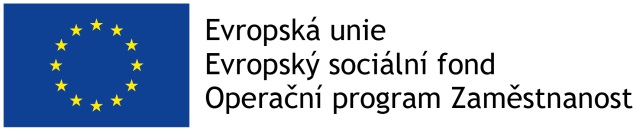 Obnova a rozvoj duchovního a společenského života na venkově. CZ.03.4.74/0.0/0.0/17_080/0010117
Děkujeme za pozornost.
Ing. Josef Smetana
Ing. Petra Křivánková Ph.D.
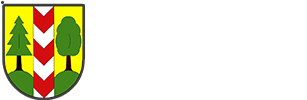